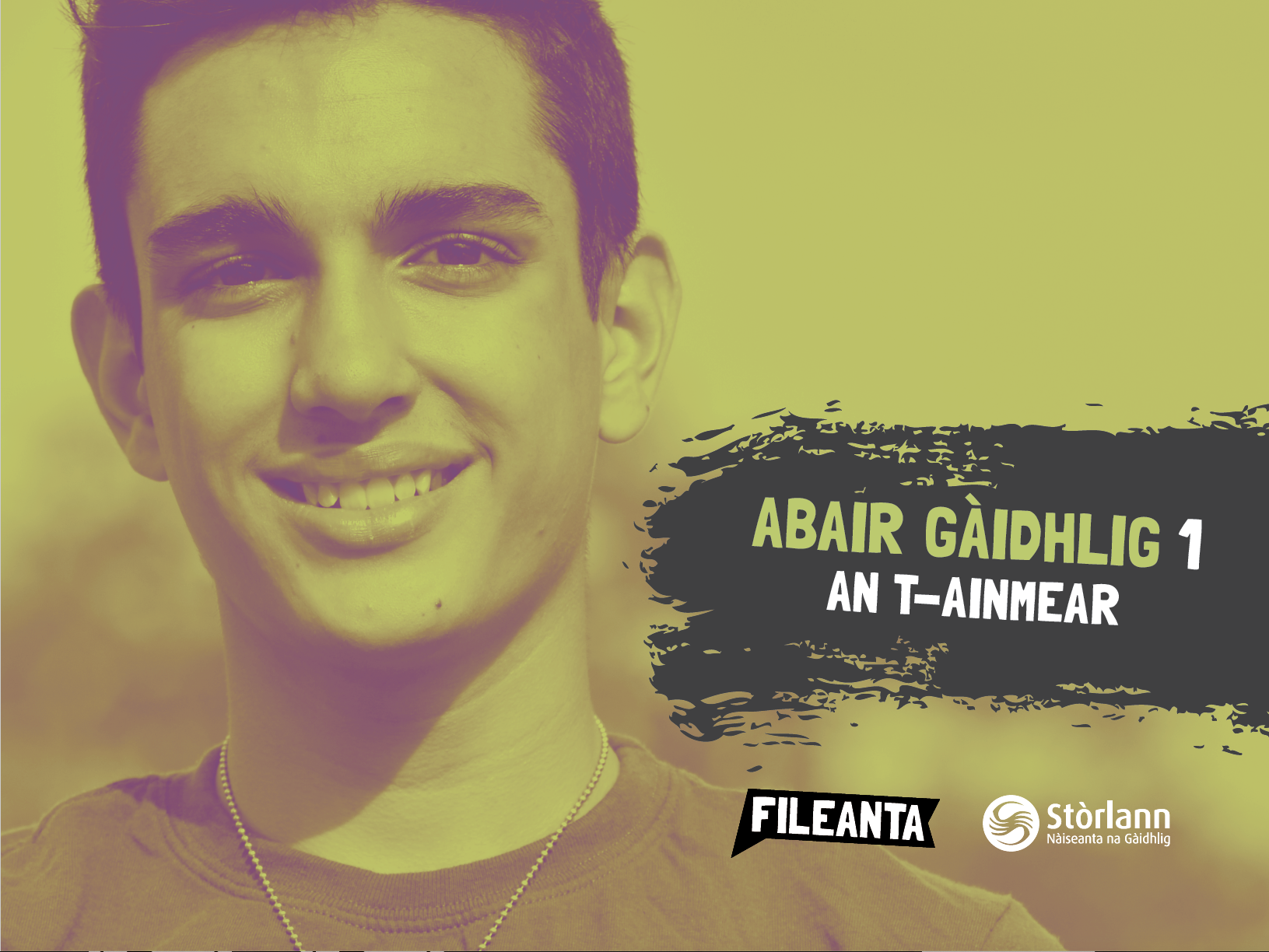 Ainmearan - Fireann agus Boireann
Chunnaic sinn anns an sgeulachd, An t-Ionnsachadh Bòidheach le Catriona Lexy Chaimbeul, eisimpleir air mar a dh’fhaodas an t-alt (am facal airson the ann an Gàidhlig) a bhith diofraichte airson dà ainmear a tha a’ tòiseachadh leis an aon litir:

an t-acras     ach     an aimsir

Tha seo a’ tachairt air sgàth is gu bheil acras fireann ach gu bheil aimsir boireann.

A bheil na h-ainmearan seo fireann no boireann?
uair    Calum       orainsear
màthair      corp   cabhag     saoghal
stocainn    eòlas     seanmhair      Eilidh
banais        Anna    Iain
Cia mheud a fhuair thu ceart?
Tha ainmearan fireann agus boireann againn ann an Gàidhlig—mar a tha aig a’ mhòr-chuid de chànanan na Roinn Eòrpa!

Ach ciamar a tha sinn ag aithneachadh ainmearan fireann agus boireann bho chèile? 

Chan eil e an-còmhnaidh furasta ach seo dhà no thrì riaghailtean a dh’obraicheas mar as trice:
Fireann:
 
1. rudan fireann 
mac, duine, seanair
 
2. ainmearan anns a bheil an fhuaimreag mu dheireadh leathann (a, o no u)
bòrd, rathad, cù
Boireann:
 
1. rudan boireann
nighean, bean, seanmhair...
 
2. ainmearan anns a bheil an fhuaimreag mu dheireadh caol (e no i)
sgoil, litir, beinn
 
3. ainmearan a tha a' crìochnachadh le ag
uinneag, faoileag, corrag ...
Cleachd na riaghailtean seo airson obrachadh a-mach a bheil na h-ainmearan seo fireann no boireann:
Boireann:
1. rudan boireann
2. ainmearan anns a bheil an fhuaimreag mu dheireadh caol (I no E)
3. ainmearan a tha a' crìochnachadh le ag
Fireann:
1. rudan fireann 
2. ainmearan anns a bheil an fhuaimreag mu dheireadh leathann (a,o no u)
sràid    Seumas      corrag   gille
mionaid    rathad     faoileag     iasg
dùthaich    latha     leabhar     Mòrag
eaglais    Dòmhnall     Uilleam
A bheil e cudromach gum bi fhios againn air an diofar eadar fireann agus boireann? Saoil a bheil e a' dèanamh diofar sam bith?
Tha gu dearbh – diofar mòr, uabhasach! 
Seall seo...
FireannBoireann
A. an t-acrasan aimsir
B.am buntàtaa'  bhoiteag
C. an  corpa'  chùis
D. an  dorasan dùthaich
E. an t-earrachan eaglais
F. am fraochan fhreagairt
G. an  gàrradha'  Ghàidhlig
I.an t-iasgan inntinn
L.an  Lùnastalan lèine
M.am maca'  mhàthair
N. an  naomhan nighean
O.    an t-òrdan òiteag
P. am preasa'  phacaid
R.an  rìghan rionnag
S.an  solasan t-sàmhchair
T.an  tobaran tarrag
U.an  t-uanan uinneag
A-nis, dèan thusa  riaghailtean suas a sheallas mar a tha an t-alt (am facal the anns 
a’ Bheurla) ag obair le ainmearan fireann is boireann.
Seo riaghailtean a sheallas mar a tha an t-alt (am facal the anns a’ Bheurla) ag obair le ainmearan fireann is boireann.
an
an eaglais
an t-
an t-aran
am bàta
am
an
an nighean
an
an cat
a’ (h)
a' Chàisg
an (h)
an fheamainn
an t-
an t-sràid
A’ cleachdadh nan riaghailtean a tha agad: 

a. Faigh a-mach an toiseach a bheil na faclan seo fireann (f) no boireann (b).
b. Cuir an t-alt ris na faclan.
f
dùthaich
b
an dùthaich
eun
an t-eun
f
an rathad
achadh
f
an t-achadh
rathad
balach
f
obair
b
an obair
am balach
nighean
an nighean
b
faoileag
b
an fhaoileag
an eaglais
a' mhuir
b
eaglais
b
muir
sròn
f
b
an t-sròn
pàipear
am pàipear
leabhar
f
latha
an leabhar
f
an latha
An seo, tha sinn a’ coimhead air mar a tha ainmearan fireann is boireann
a’ toirt buaidh air buadhairean – is e sin faclan a tha ag innse dhuibh cò ris a tha rudeigin coltach: snog, mòr, fada, uabhasach, bochd…

an t-acras mòr     ach     a’ phacaid bheag
Feuch an fheadhainn seo a-nise:
Seall seo:
an sgoil fhuar
b
the big street
b
an t-sraid mhòr
an t-àite blàth
the long road
an rathad fada
f
f
f
an gille beag
the red pen
f
am peann dearg
an nighean chòir
the blue shirt
b
an lèine ghorm
b
Dè tha a' tachairt do dh’ainmearan nuair a tha sinn gan cur às dèidh fhaclan leithid:
air ...  
ann an ... 
aig ...  
ri ... 
le ... 
bho ... 
mu ... 
do ... 
ro ... ?

Tha iad mar as trice ag atharrachadh ... ach ciamar? Seo a dhà no trì eisimpleirean:
am bàta
Tha mi air a’ bhàta.
an t-aran
Tha ìm air an aran.
an cat
Tha luch aig a’ chat.
an samhradh
Thig mi as  t-samhradh.
an doras
Tha toll anns an doras.
An Riaghailt

Tha na h-ainmearan seo uile fireann. 
Tha ainmearan fireann a’ fàs coltach ri boireann.

Ach ainmearan boireann … chan eil atharrachadh mar as trice annta!
Deuchainn bheagh dhuibh…
Cuir na falcan seo ann an dà cholbh – fireann agus boireann.
Fireann
Boireann
beinn
bodach
rathad
beinn
rathad
sràid
caileag
bàta
caileag
cailleach
inntinn
ceann
inntinn
saoghal
sràid
balach
cailleach
bàta
aibideil
gille
ceann
feamainn
aibideil
bodach
feamainn
balach
iasg
saoghal
planaid
iasg
planaid
gille
Agus an deuchainn mu dheireadh…
Sgrìobh na faclan a-mach a-nise agus cuir an t-alt ceart ro gach facal (mar eisimpleir An Tràigh) agus buadhair freagarrach às a dhèidh. (An Tràigh Bhrèagha)
Fireann
Boireann
a’ (h)
fada
an
rathad
beinn
mhòr
a’ (h)
caileag
shnog
gorm
am
bàta
an
inntinn
ghlic
mòr
an
ceann
an t-
sràid
shalach
caol
am
balach
a’ (h)
cailleach
ghòrach
beag
gille
an
a’ (h)
aibideil
fhada
bodach
reamhar
am
a’ (h)
feamainn
ghrod
cruinn
an
saoghal
a’ (h)
bhrèagha
planaid
deàlrach
an t-
iasg